The days of Summer by eve bunting and William low
Rich Vocabulary Practice
Flutter, fluttering, fluttered
Flutter: To move about quickly
Jo-Jo is so skinny – skinny as the little starling that once flew against our window and that I held for a minute before it fluttered away.

Which animal moves by fluttering?  How can you tell the animal would flutter when it moves?

     A.					B.
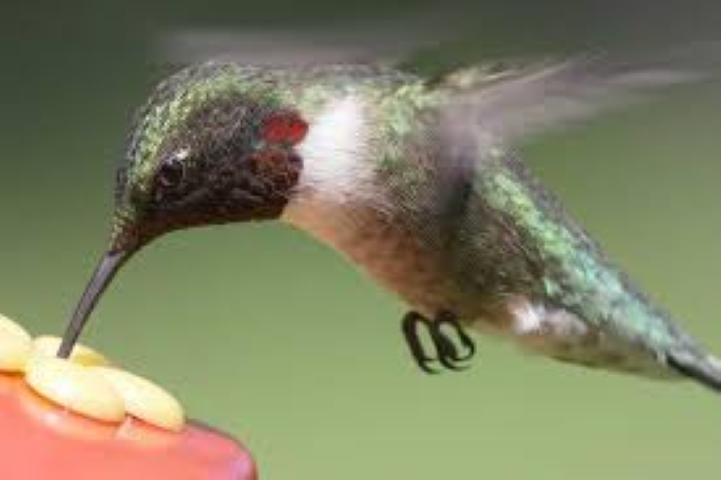 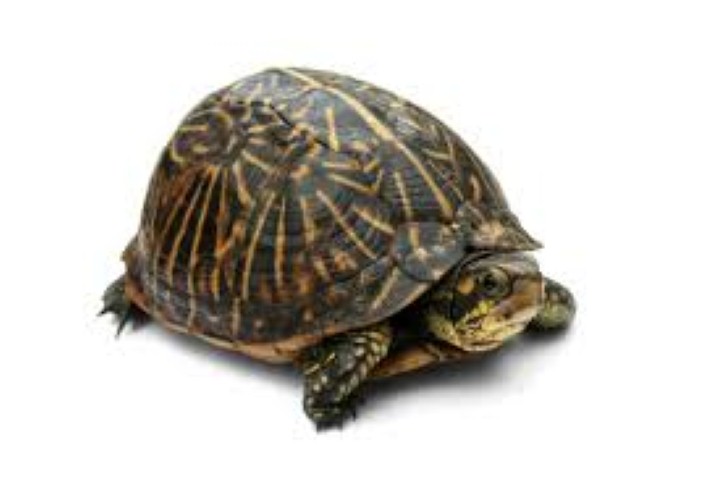 generous
Generous:  Giving to others
“I’ve got thirty-three dollars.  I’ll give you every bit,” Jo-Jo said.
Grandma hugged us.  “That’s so generous of you, Jo-Jo.”
Which picture shows someone being generous.  What is generous about the person in the picture?

A.					B.
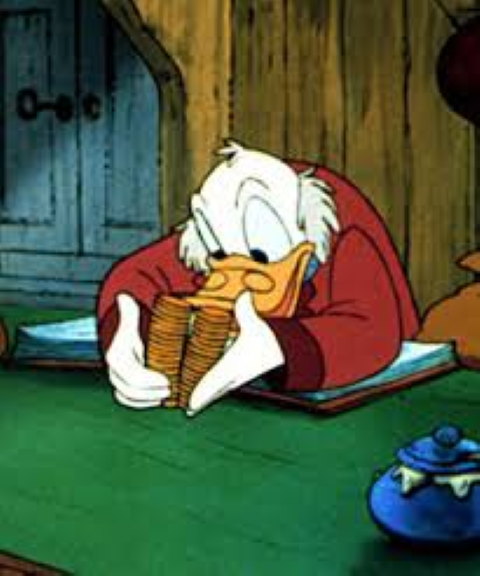 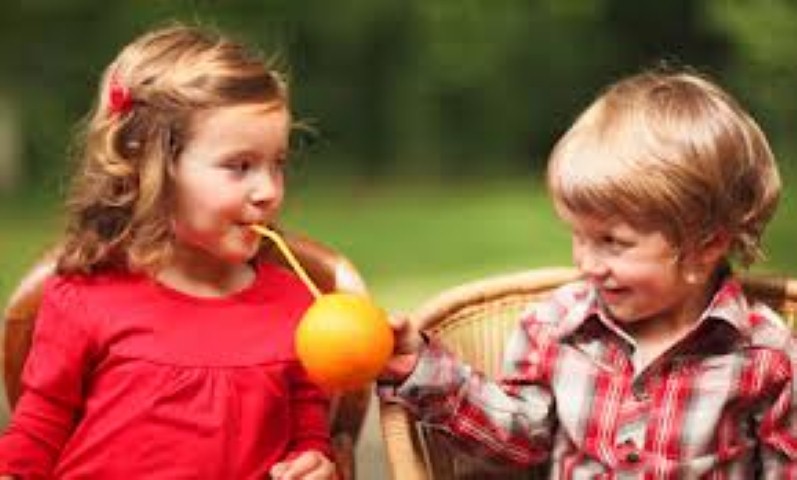 Doleful
Doleful: Full of sadness
“Our last ice cream cone this summer,” I said.  “Our last time to feed the ducks this summer,” I said dolefully.  Doleful is how I feel right now.
Which picture shows an animal feeling doleful?  What is it in the picture that lets you know the animal is doleful?

A.				   B.
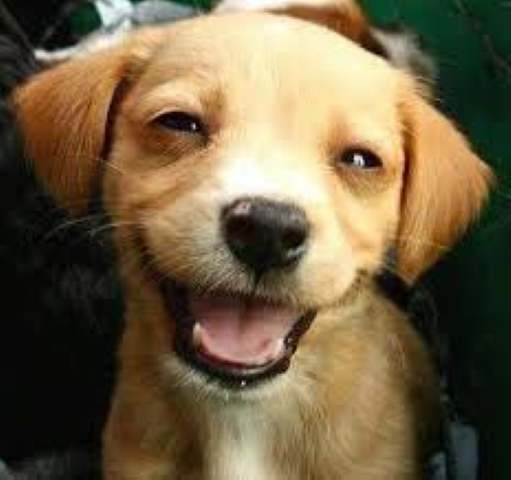 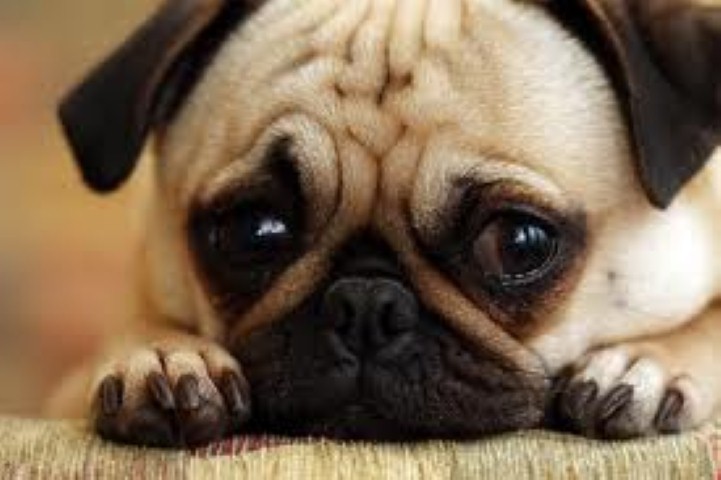